الجمهورية الجزائرية الدمقراطية الشعبية جامعة محمد خيضر بسكرة سنة الثانية ماستر تخصص محاسبة وتدقيق
موضوع البحث                                              المراقب المالي
من إعداد الطلبة:    محمد الصالح شايطةكسعي نسرين  مصباحي محمد الطاهرحنان لخضر سعدية
تحت إشراف الأستاذ:رايس مبروك
المبحث الأول: أساسيات حول المراقب المالي
المطلب الأول:مفهوم المراقب المالي
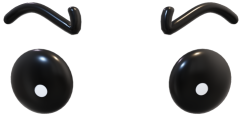 المطلب الثاني: شروط تعيين المراقب المالي ومساعديه
شروط تعيين المراقبين الماليين المساعدين؟
*يتم تعينهم بقرار من الوزير المكلف بالمالية وذلك من بين:
*زيادة على الشروط المذكورة، يخصص التعيين في منصب مراقب مالي للموظفين الحائزين على الأقل شهادة ليسانس في التعليم العالي أو شهادة معادلة لها.
المطلب الثالث: مهام المراقب المالي ومساعده
1_مهام المراقب المالي
2_مهام مساعد المراقب المالي
*يحدد المراقب المالي مهام المراقب المالي المساعد الموضوع تحت سلطته، باستثناء بعض المهام وفقا لكيفيات تحدد بموجب قرار، وذلك فيما يخص الحرص على تطبيق التشريع والتنظيم المتعلقين بالنفقات العمومية. ويكلف المراقب المالي المساعد، بما يلي:
المطلب الرابع: ما هي مسوؤلية المراقب المالي ومجال تطبيقه؟
1_ما هي مسؤولية المراقب المالي؟
المسؤولية الجزائية للمراقب المالي
المسؤولية المحاسبية للمراقب المالي
المسؤولية الإدارية للمراقب المالي
*المراقب المالي يجب عليه ضبط حسابات الالتزام وهذا سيؤدي به إلى دفع التقارير الدورية لوزير المالية لكي يتمكن من متابعة تنفيذ الميزانية.
*لا تطبق عليه المسؤولية المالية والشخصية لأنه لا يعتبر عونا محاسبيا.*ويكون مسؤولا إداريا أمام وزير المالية، وهو أقرب أكثر إلى المحاسب العمومي بالنسبة لاحترام الأوامر والسلمية.
*ونذكر على الخصوص التأخير غير الشرعي في إعطاء التأشير، أو إعطاء تأشيرة خلافا للقوانين، وهو ما يعرض المراقب المالي إلى متابعة من المجلس الأعلى للمحاسبة.
2_ما هو مجال تطبيق رقابة المراقب المالي؟
المبحث الثاني:ماهية الرقابة المالية
المطلب الاول:مفهوم الرقابة المالية
ونقصد بها:هي مجموعة من الاجراءات و التشريعات الموضوعة من اجل التعرف على اية إنحرافات أو مشاكل و معالجتها في الوقت المناسب و ذلك للمحافظة على المال العام
أو هي مراقبة حسابات الجهة الخاضعة للرقابة من ناحية الإيرادات و المصروفات المشروعية و الملائمة و دقة الحسابية ، و ذلك من خلال فحص العمليات المالية ،و تحليل البيانات و كشف المخالفات و الإنحرافات و التحقيق فيها ، وفرض المسؤولية و المطالبة بإتخاذ الإجراءات التصحيحية و إسترداد الأموال الضائعة و رفع تقارير بذلك إلى السلطة العليا في الدول
المطلب الثاني:أنواع الرقابة المالية
الرقابة المالية الداخلية
الرقابة المالية السابقة
الرقابة المالية الخارجية
الرقابة المالية اللاحقة
الرقابة المالية اللاحقة فتعني تلك التي تم بعد التنفيذ أو بعد إنجاز العمل كل مرحلة من مراحله واكتمال نتائجه.. تنصب هذه الرقابة على مقارنة النتائج الفعلية النهائية بالمعايير الموضوعة والمحددة مسبقا لتحديد الاختلافات أي مراجعة ما تم انجازه ثم مقارنته يتم هو مطلوب إنجازه، وبعد ذلك التعرف على الأخطاء والانحرافات-أن وجدت- ومعرفة أسبابها ومحاولة إيجاد وسائل لتصحيحها في الوقت المناسب
تعني الرقابة المالية السابقة، قيام هيئات الرقابة المالية على الأعمال المالية الأجهزة الإدارية، قبل القيام بالتصرف ،سواء كان هذا التصرف متعلقا بالنفقات والإجراءات والتعاقد أو القيود المحاسبية، وذلك بهدف الحيلولة دون وقوع الأخطاء أو اكتشافها قبل وقوعها، لضمان أن تأتي هذه التصرفات المالية على أكبر قدر من الدقة والصحة وغالبا ما تتم هذه الرقابة من قبل هيئات الرقابة المالية داخل الأجهزة المسبقة على الأعمال المالية وأهم مثال لها الرقابة قبل الصرف
هي الرقابة التي تتولى ممارستها جهة خارجية غير تابعة للجهة المركزية التنفيذية الخاضعة للرقابة، وهي جهة مستقلة عن السلطة التنفيذية، وهدفها التأكيد من صحة العمليات المالية والبيانات المحاسبية ومشروعيتها، والتحقق من كفاءة الأجهزة الإدارية وفاعليتها في تحقيق أهدافها، وانجاز برامجها ومشاريعها
وتعني الرقابة المالية الداخلية التي تمارسها الجهة التنفيذية بنفسها من خلال مراقبتها الماليين الذي يخضعون لها في التبعية الإدارية.ولا يخلد تنظيم إداري مركزي أولا مركزي من تحديد أوجه الرقابة المالية الداخلية وأجزائها وأدواتها، والهدف من الرقابة المالية الداخلية هو التأكيد من مطابقة تحصيل الإيرادات وصرف النفقات للأهداف المقرة مسبقا، ومحاولة الكشف عن الانحرافات والخطاء والتحري لمعرفة أسبابها واتخاذ القرارات والإجراءات اللازمة لتصحيحها
المطلب الثالث: أساليب الرقابة المالية
2_الرقابة الانتقائية : وفقا لهذا الأسلوب يتم اختيار عينة من بين المعاملات المالية المراد مراقبتها وفحص تلك العينة كنموذج قياسي للأعمال المالية للجهة الخاضعة للرقابة. ويتم استخدام أسلوب الرقابة بطرق متعددة :عينة عشوائية وعينة إحصائية وعينة عنقودية .
1_الرقابة الشاملة : وفقا" لهذا الأسلوب تتولى جهات الرقابة إجراء رقابة عامة وتفصيلية على جميع المعاملات المالية التي تنفذها الجهات الخاضعة للرقابة
3_الرقابة المستمرة : يتضح أسلوب الرقابة المستمرة في الرقابة الداخلية التي يمارسها محاسب الإدارة ،حيث يتم الفحص والمراقبة بشكل دائم ومستمر للمستندات والقيود الحسابية للجهة الخاضعة للرقابة طوال العام
4_الرقابة الدورية : وتتم الرقابة على فترات دورية خلال السنة ،كأن تقوم أجهزة الرقابة الخارجية بمراجعات دورية لبعض الوحدات الخاضعة للرقابة ،أو في حالة جرد المخازن والعهد في فترات تحددها الإدارة ،أو جهة الرقابة أو في حالة إجراء الرقابة السنوية على الحسابات النهائية لكل عام وإصدار التقرير الرقابي السنوي
5_الرقابة المفاجئة :   تتولى جهة الرقابة إجراء رقابة مباغتة تستهدف موضوعات معينة نتيجة أخبار مسبقة عن مخالفة مالية أو بناء على طلب من جهات مسؤولة ،وقد يتولى جهازالرقابةهذه الطريقة بين فترات وأخرى لجعل الهيئات الخاضعة للرقابة في حالة شعور دائم بيقظة الجهاز الرقابي ومتابعة مهامه الرقابية
المطلب الرابع:أهداف الرقابة المالية
تتمثل أهم المبادىء التي تقوم عليها الرقابة المالية في انتظام ذلك النشاط و أدائه طبقا للخطط الموضوعة و في إطار السياسة المقررة لتحقيق الأهداف المحددة دون المساس بالحقوق الفردية للأفراد و الاعتداء على الحريات العامة . كما أن أهداف الرقابة تطورت وفق تطور الدول ، حيث أن هناك أهداف تقليدية و أخرى حديثة ومتطورة ، نتعرض إليها في الفرعين التاليين :
1- الأهداف التقليدية : تدور هذه الأهداف حول الانتظام ، و هي من أقدم الهداف التي سطرت لها الرقابة و يمكن ذكر أهمها :
2-الأهداف الحديثة :